Terveiset Jämsän opistolta
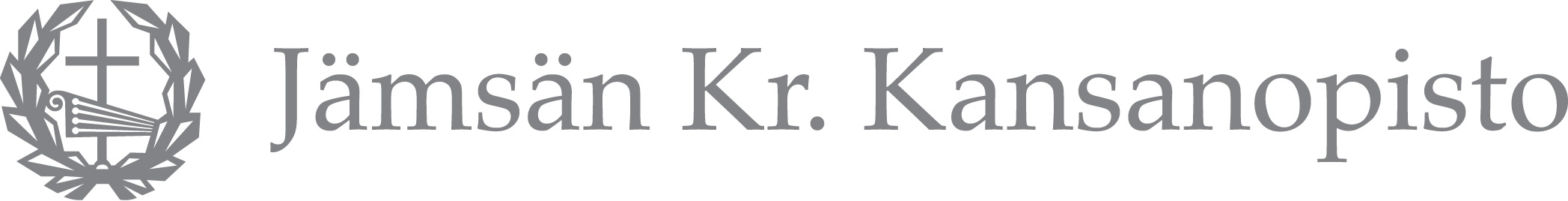 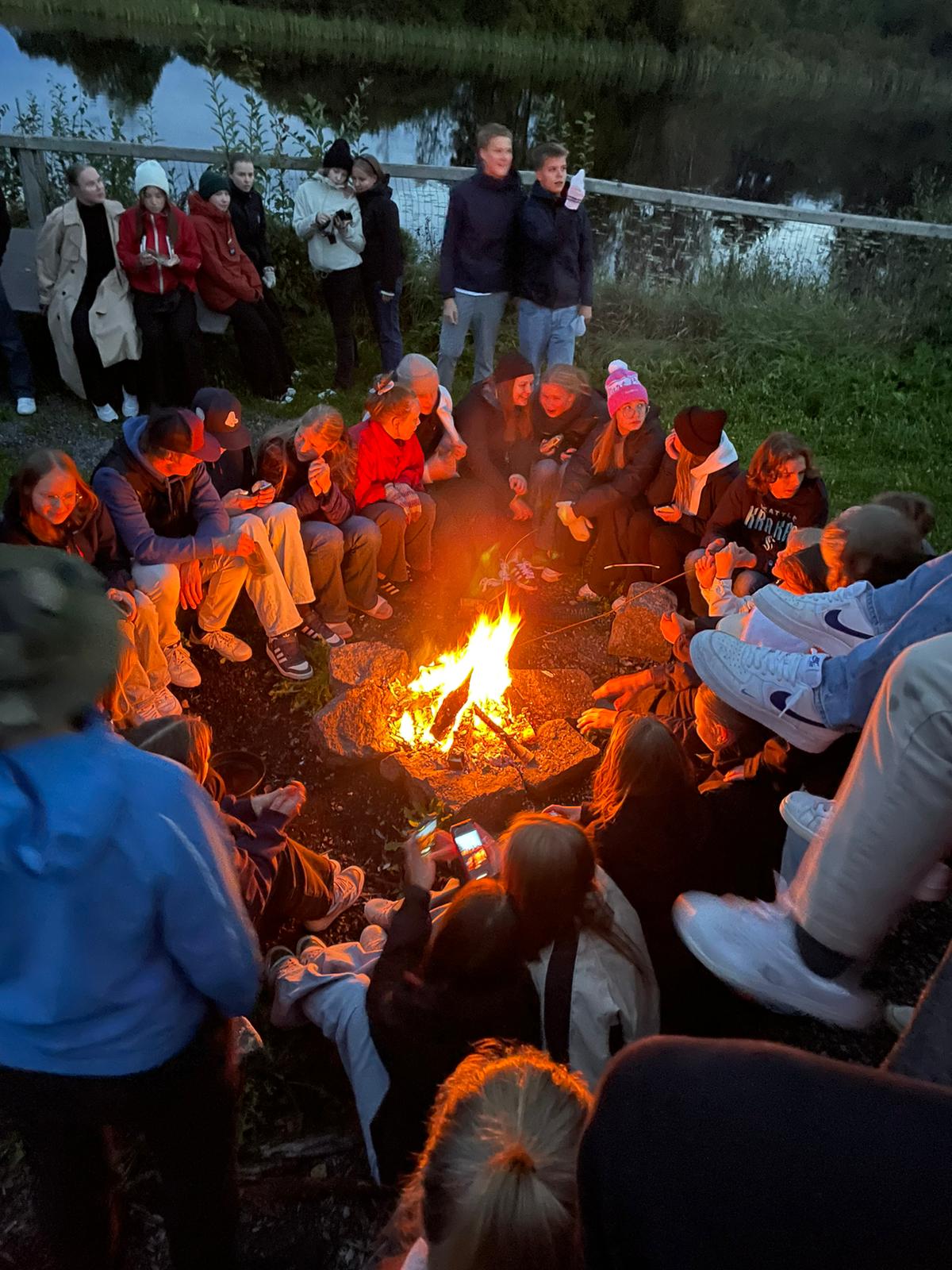 Lukuvuosi 2024-2025 on sujunut hyvin

Iloitsemme 161 opistonuoresta, joista 11 on Ruotsista, 1 Norjasta ja 8 Pohjois-Amerikasta

Maitoisten opistokampuksen valmistelutyö on työllistänyt erityisesti opistomme henkilökuntaa, mutta myös joitakin opistolaisia

Syksyn 2024 aikana osa opettajakunnastamme valmisteli Maitoisten opistokampuksen opetussuunnitelmia ja valintakriteereitä

Johtokunta hyväksyi 23.11.2024 Maitoisten opintolinjat

Maitoisten pedagogiseksi rehtoriksi lukuvuodelle 2025-2026 valittiin Eero Kukko
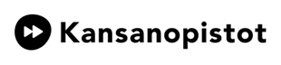 Opistovuosi-koulutukset
 Jämsän opistokampuksella lukuvuonna 2025-2026
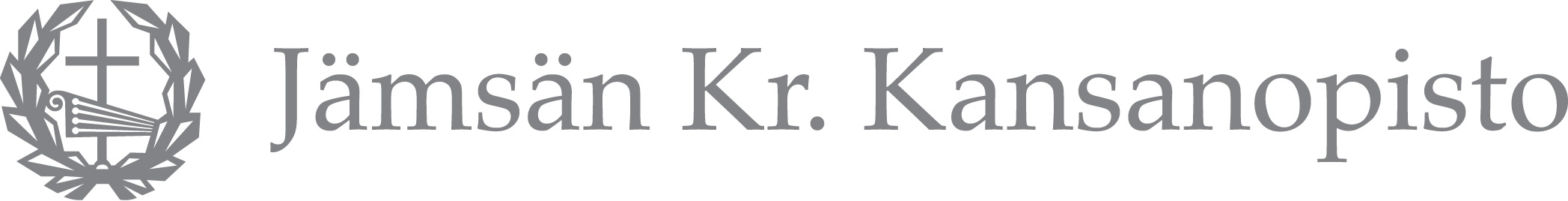 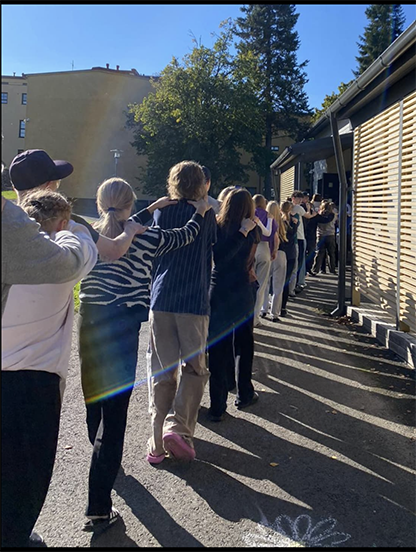 Viestinnän Opistovuosi
Luonnontieteen Opistovuosi
Kotitalouden Opistovuosi
Teknisen työn Opistovuosi
Musiikin Opistovuosi
Kielten ja kulttuurien Opistovuosi
Yrittäjyystaitojen Opistovuosi

Lisäksi ei-oppivelvollisille tarkoitettu maksullinen Kansainvälisyyslinja, johon oma haku.
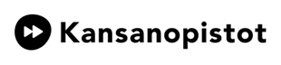 Miten voin hakea opistovuosi-koulutuksiin?
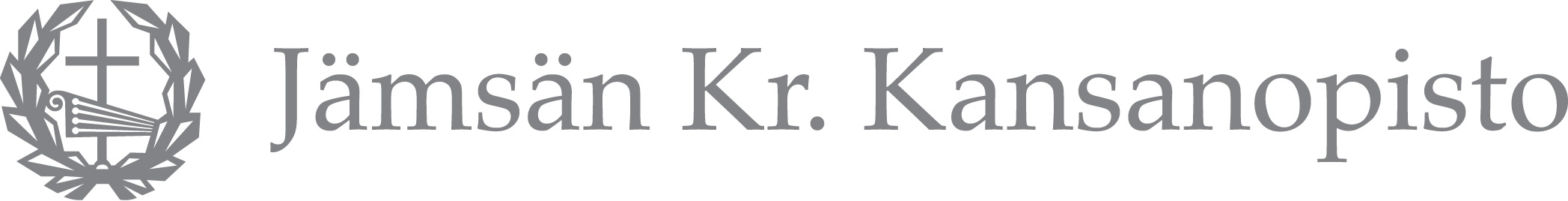 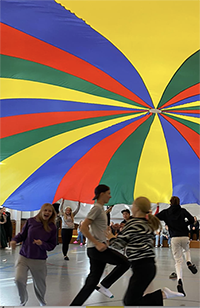 Kansanopiston oppivelvollisille suunnattuihin koulutuksiin haetaan Opintopolku.fi -sivuston kautta Perusopetuksen jälkeisessä yhteishaussa 18.2.-18.3.2025
Yhteishaussa voi olla lisätietolomake tai haastattelu (HUOM! Yhteishaussa puhutaan ”Lisätietolomakkeesta” myös silloin, kun kyse on haastattelusta!)
Jämsän oma hakuopas nettisivulla: https://www.jamsanopisto.fi/hakuopas

Lisäksi ei-oppivelvollisille tarkoitettu maksullinen Kansainvälisyyslinja, johon oma haku.
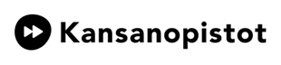 Lämpimästi tervetuloa mukaan kuulemaan opistojen tarjonnasta neljällä paikkakunnalla! Webinaarissa rehtorit esittelevät oppilaitoksiaan ja vastaavat hakijoita askarruttaviin kysymyksiin. Merkkaa ajankohta kalenteriin!
Yhteishakuinfo lähetetään
 ti 4.2.2025 klo 18
 Reisjärven opiston YouTube-kanavalla
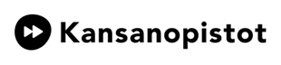 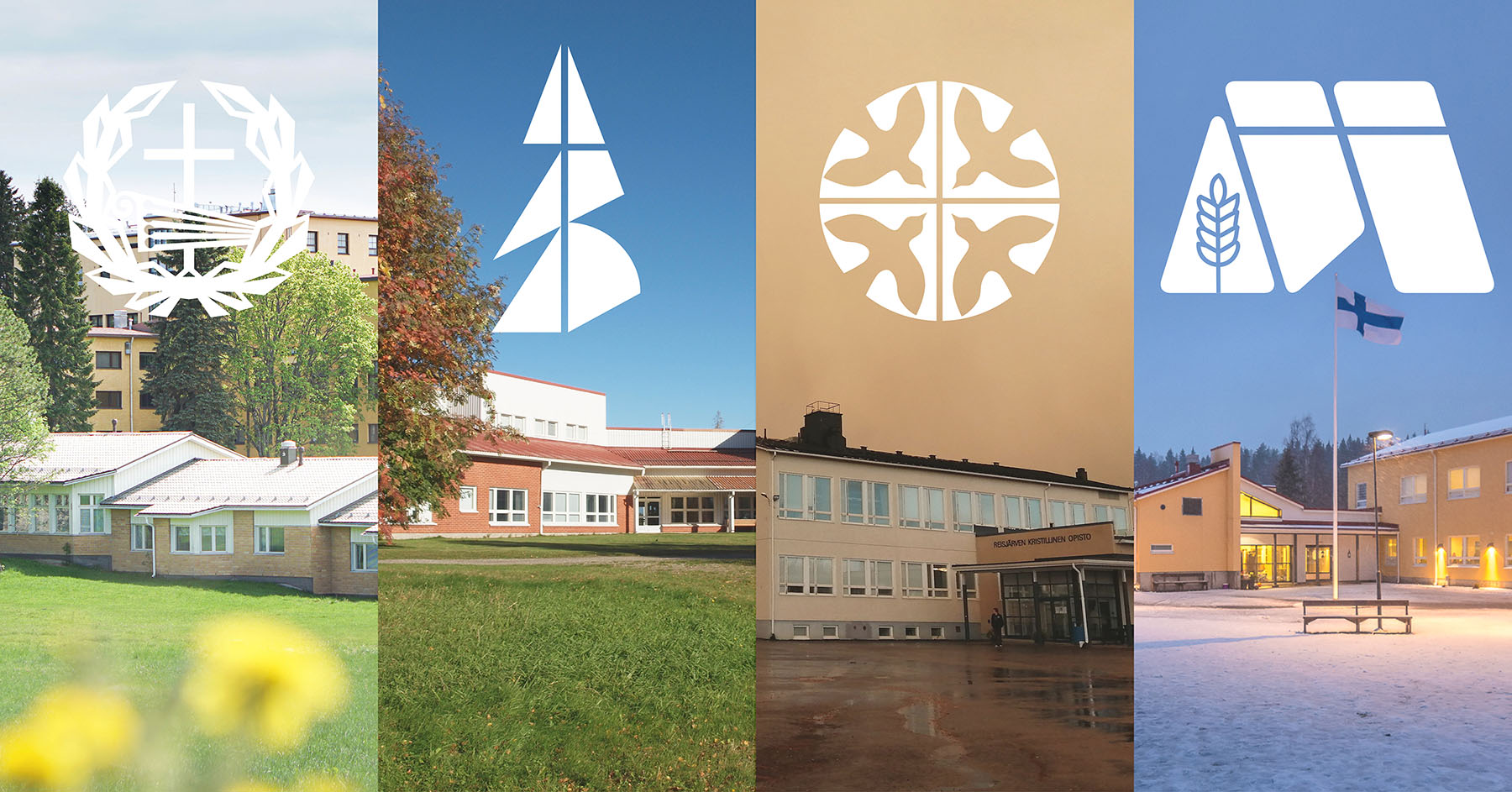 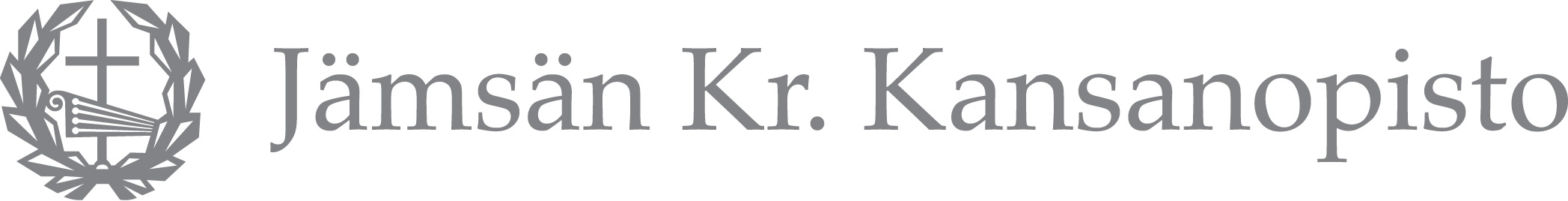 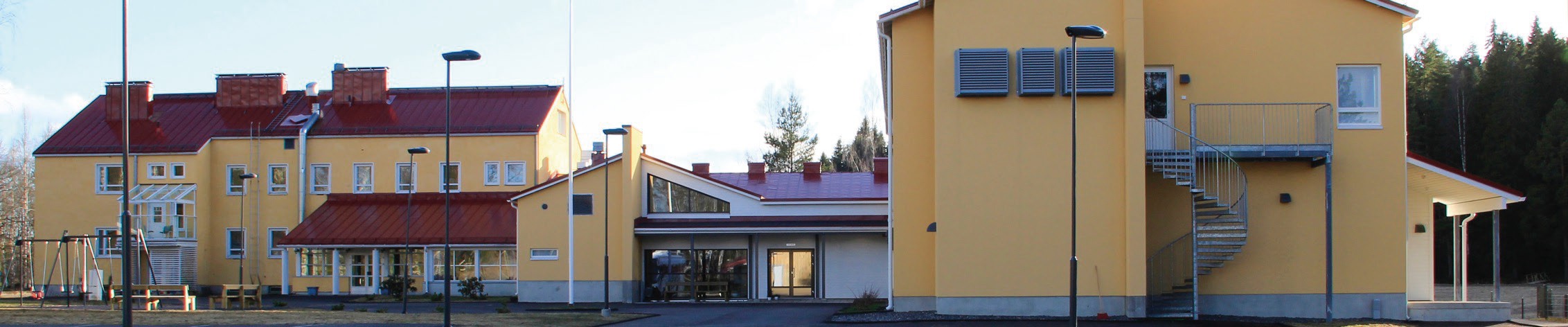 Uusi opistotyö Maitoisissa
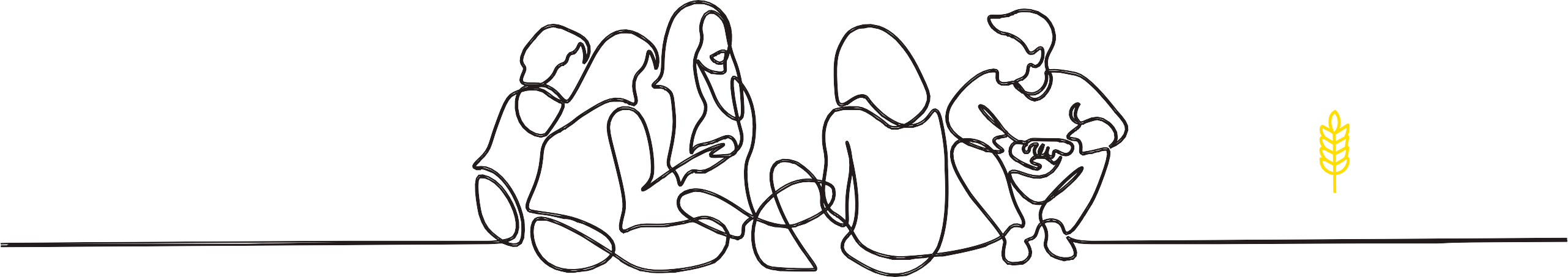 Uusi opistotyö Maitoisissa
Opistotyö Maitoisissa alkaa syksyllä 2025
Jämsän kr. Kansanopisto on saanut rahoituksen
80:lle lisäpaikalle oppivelvollisuuskoulutukseen.
Jämsän opistolla on olemassa aiemmin hankittu
sivutoimipistelupa Hausjärven kunnassa.
Maitoisten leirikeskuksen tilojen muokkaukseen
opistoa varten tarvitaan varoja noin 200.000 €.
SRK:n, Jämsän opiston ja Uudenmaan yhdistyksen roolit Maitoisissa
SRK: Kiinteistön omistaja, kiinteistöhuoltopalvelut, ruokapalvelut, kiinteistön kaikki muu toiminta (leirit, juhannusseurat…).

Jämsän opisto: Huolehtii opetuksesta ja kaikesta siihen liittyvästä, vuokraa opetus- ja majoitustilat ja ostaa ruokapalvelut SRK:lta.

Uudenmaan kristillisen kansanopiston kannatusyhdistys: ei virallista roolia opiston arjessa, mutta Jämsän opiston kanssa yhteinen ohjausryhmä, jonka tehtävänä huolehtia, että Maitoisten opistokampus koetaan eteläisimmän Suomen omaksi opistoksi.
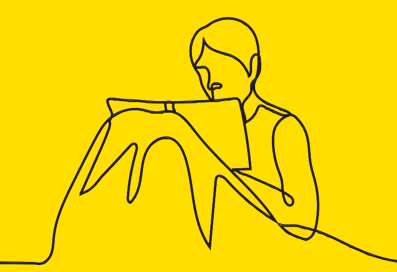 Opisto- ja leiritoiminnan yhteen-sovittaminen
Viikonloput varattu pääsääntöisesti leireille

Kaksi viikonloppua syksyllä ja kaksi viikonloppua keväällä varattu opistolle

Lisäksi Jämsän opistolta kaksi viikonloppua syksyllä ja kaksi viikonloppua keväällä varattu Maitoisten kampukselle
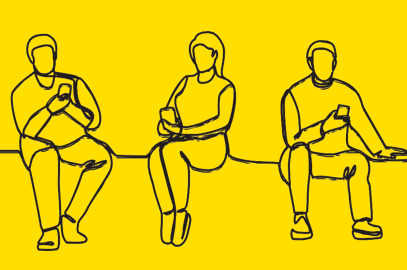 Maitoisten opisto-kampuksen linjat
Digitaalisen suunnittelun ja luovuuden Opistovuosi
Kasvatuksen ja ohjausalan Opistovuosi 
Luonto- ja erätaitojen Opistovuosi
Yrittäjyystaitojen ja palveluiden Opistovuosi 

     	
	Haku Opintopolku.fi -sivuston kautta 	Perusopetuksen jälkeisessä 	yhteishaussa 18.2.-18.3.2025
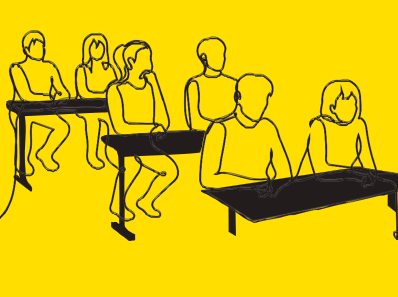 Uusi opistotyö Maitoisissa
Tukeasi tarvitaan nyt,
jotta uusi opistotyö voi alkaa!
Soluasuminen on osa opiston toimintaperiaatetta:
Maitoisten majoitustilat muutetaan soluiksi.
Tarvitaan opetustiloja ja henkilökunnan tiloja:
Osa tiloista varustellaan opetus- ja henkilökunnan tiloiksi.
Harkinnassa myös väliaikaiset lisäopetustilat (konttiratkaisut).
Tarvitaan opetusvälineitä:
Opistotyössä tarvitaan esimerkiksi AV-laitteita.
Maitoisten keittiö ja ruokasali riittävät opiston tarpeisiin.
Opistotiloiksi muutetut tilat palvelevat  hyvin myös leireillä!
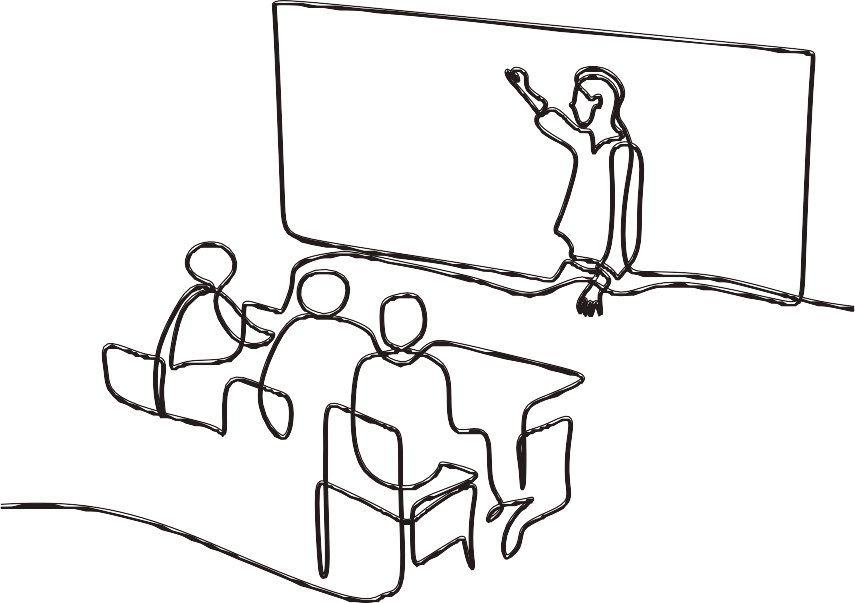 Runkopatjasänky
Kipsilevy
Uusi opistotyö Maitoisissa
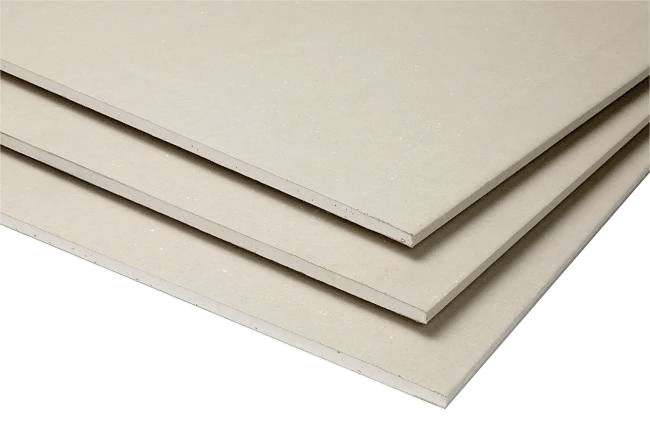 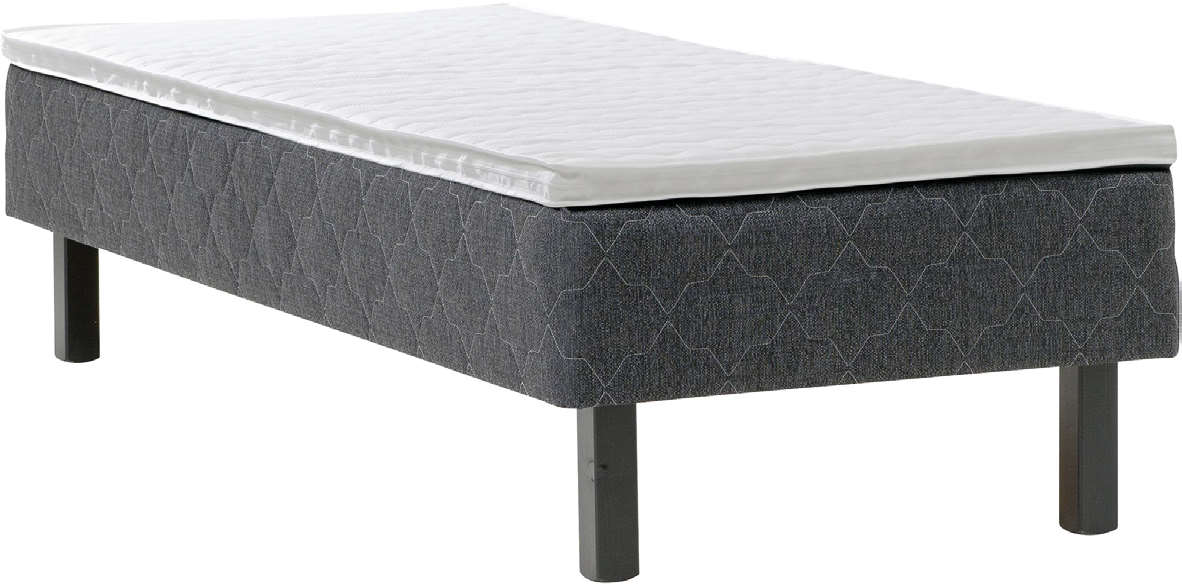 LAHJOITUSSUMMA
LAHJOITUSSUMMA
290€
7,50€
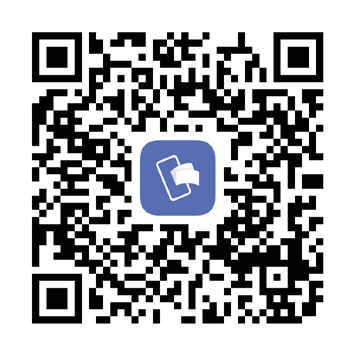 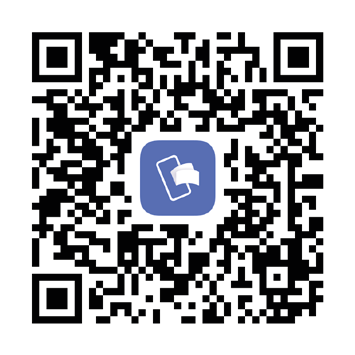 Peitto
Kirjoituspöytä
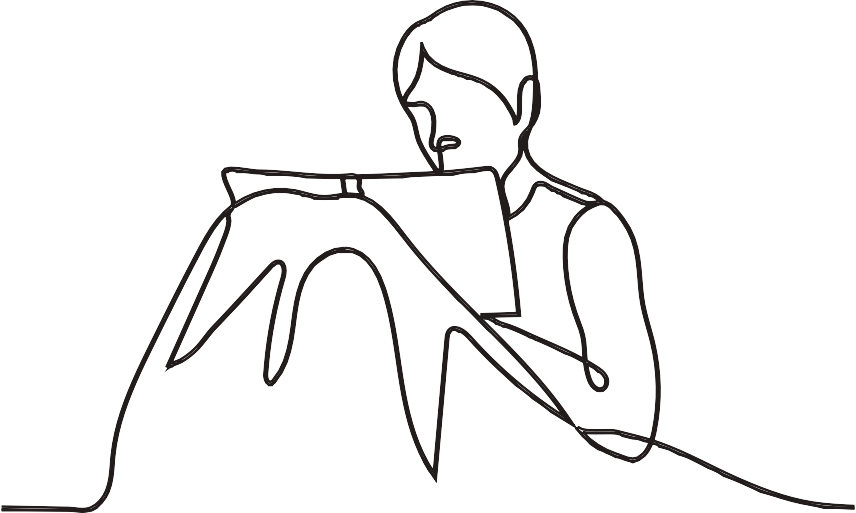 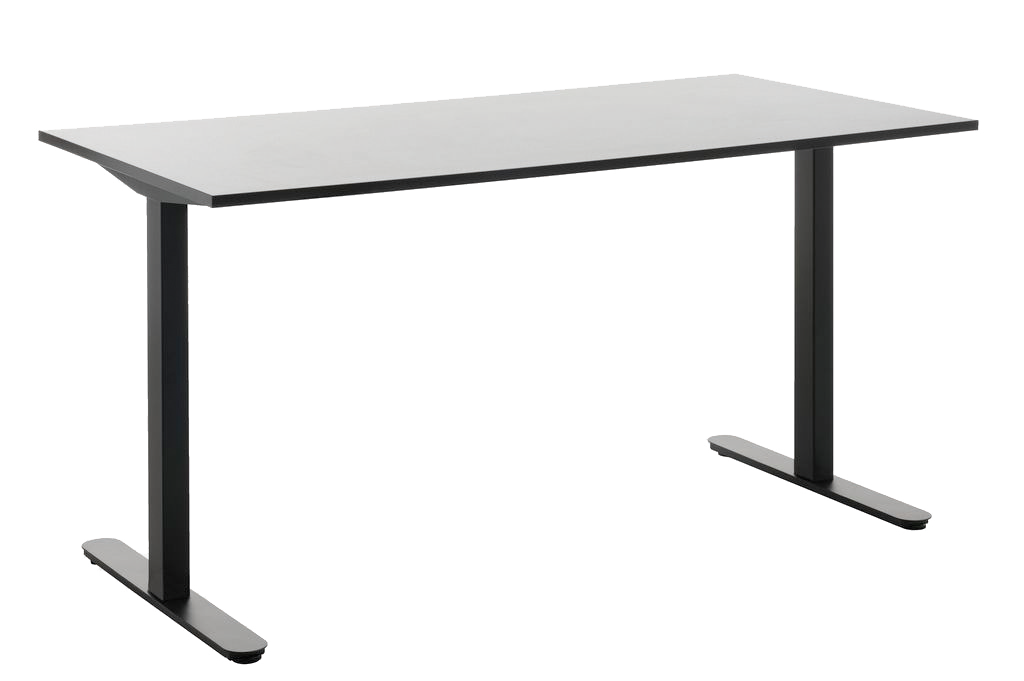 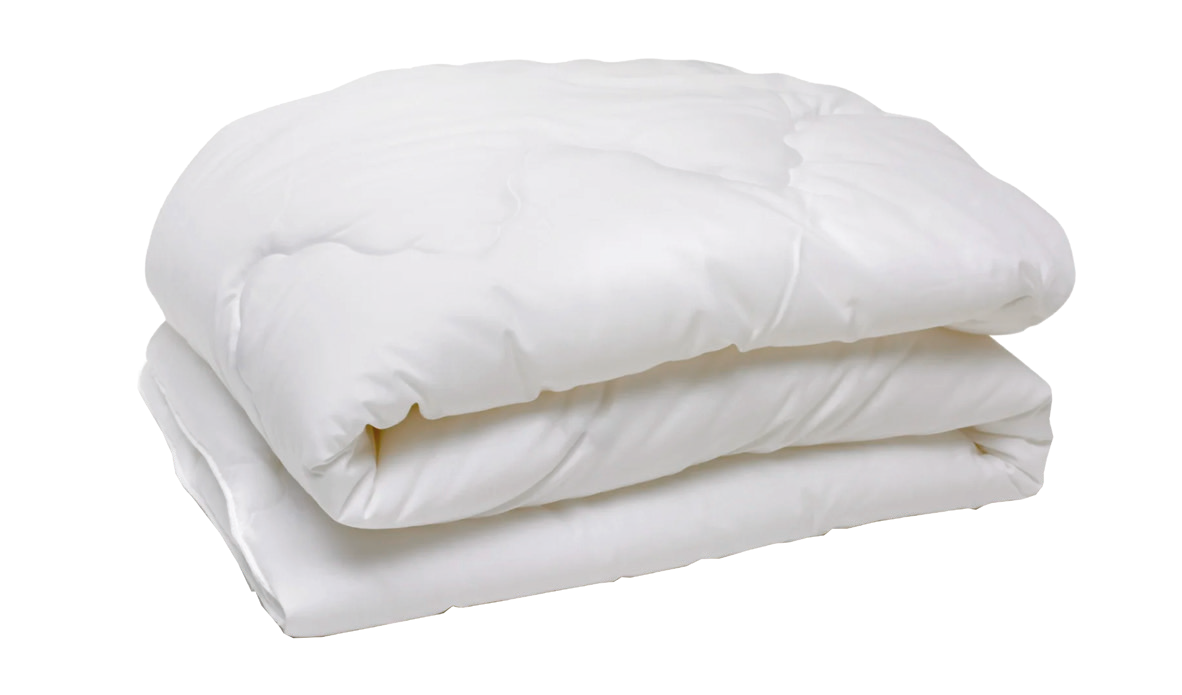 LAHJOITUSSUMMA
LAHJOITUSSUMMA
135€
20€
Tuotekuvat ovat viitteellisiä.
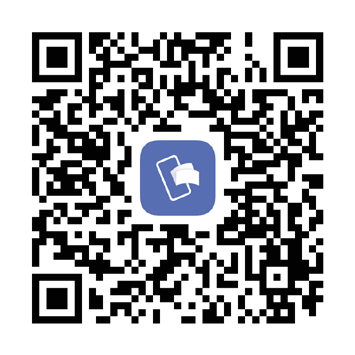 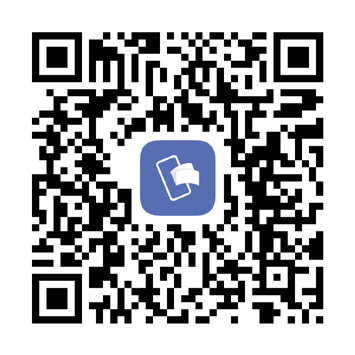 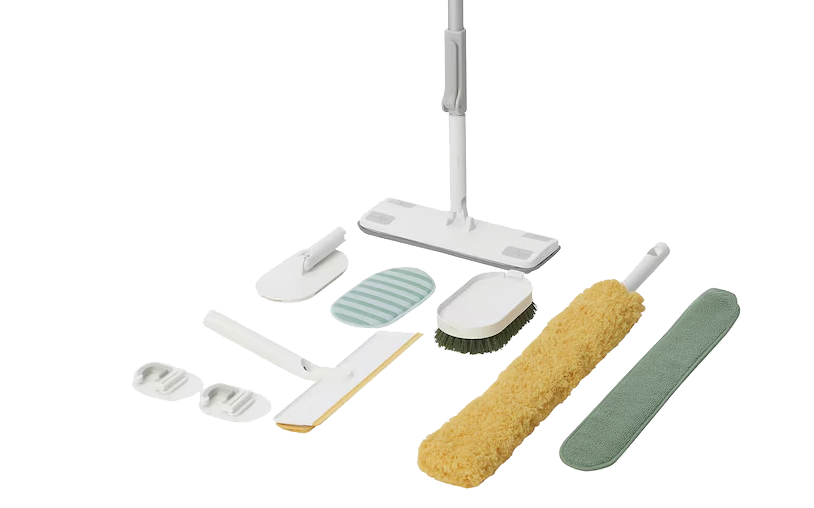 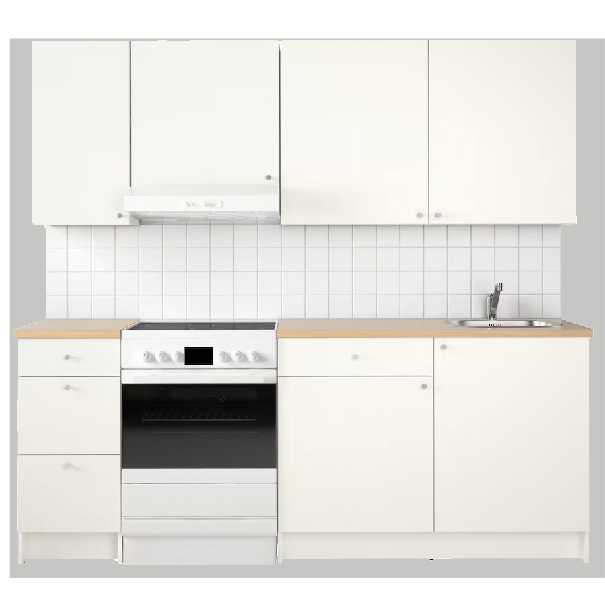 Siivoussetti
Minikeittiö soluaulaan
Uusi opistotyö Maitoisissa
LAHJOITUSSUMMA
LAHJOITUSSUMMA
15€
1500€
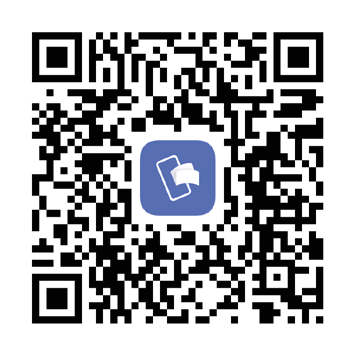 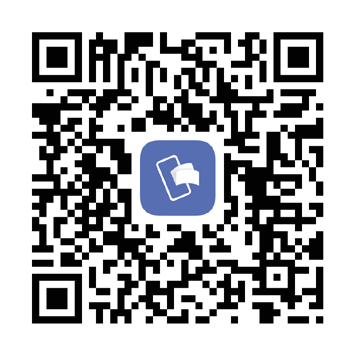 Tuoli
Tyyny
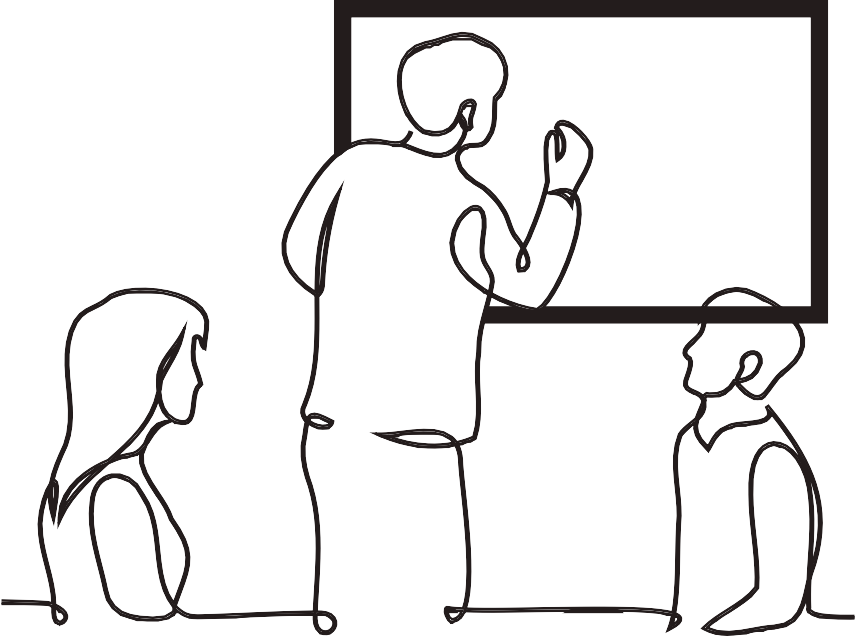 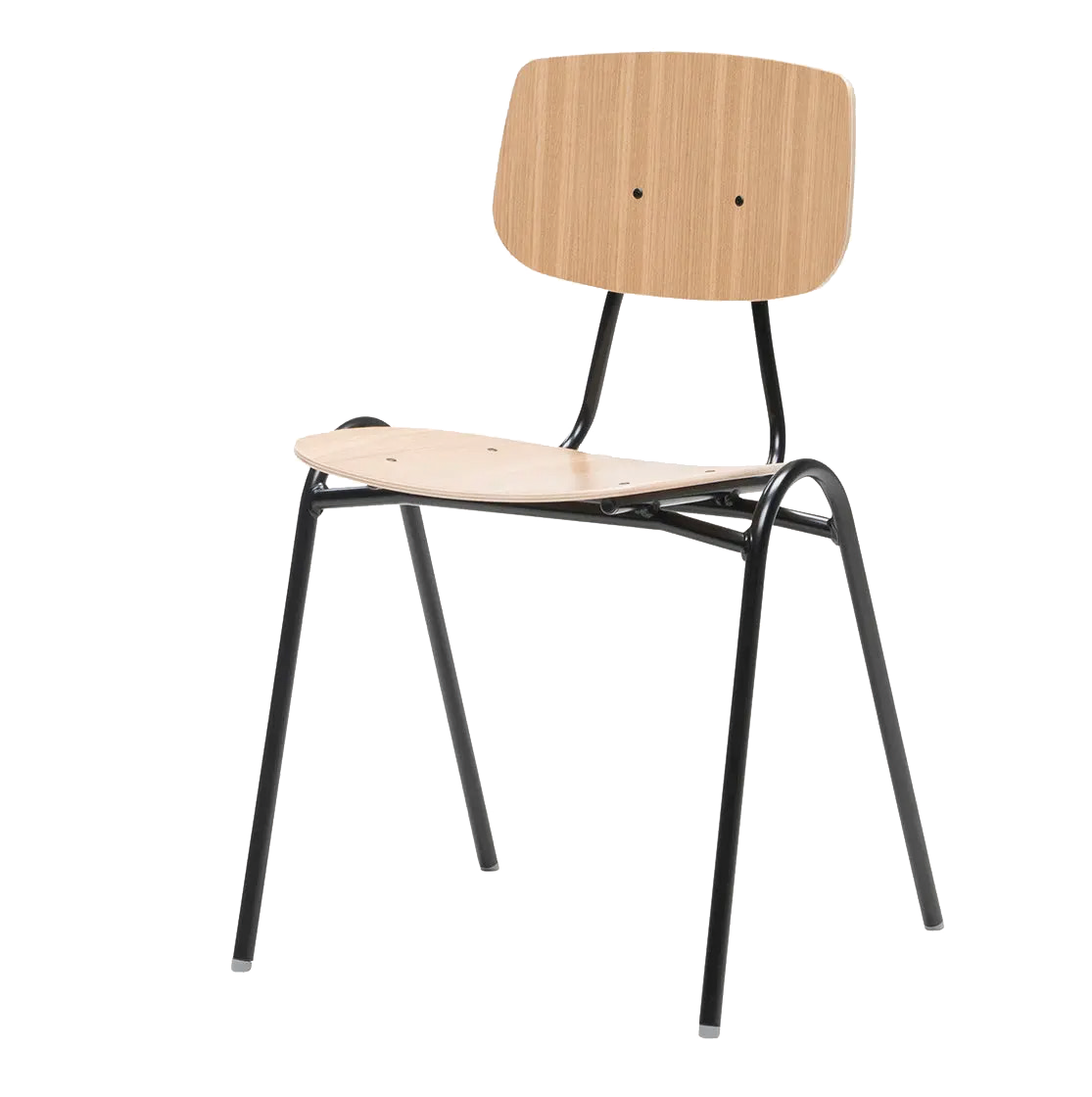 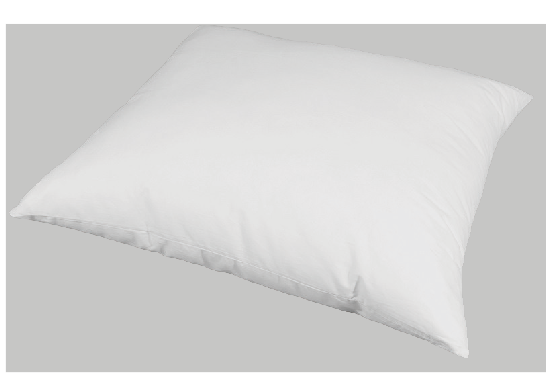 LAHJOITUSSUMMA
LAHJOITUSSUMMA
5€
79€
Tuotekuvat ovat viitteellisiä.
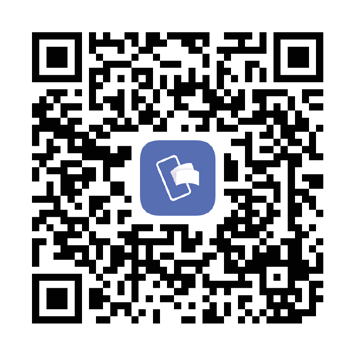 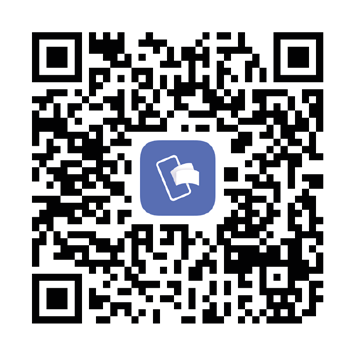 Uusi opistotyö Maitoisissa
Lahjoita yksi tai useampi tuote tai haluamasi summa
Skannaa QR-koodi ja päätä itse lahjoitussumma:

MobilePay-lyhytnumero
lahjoittamiseen:
22208
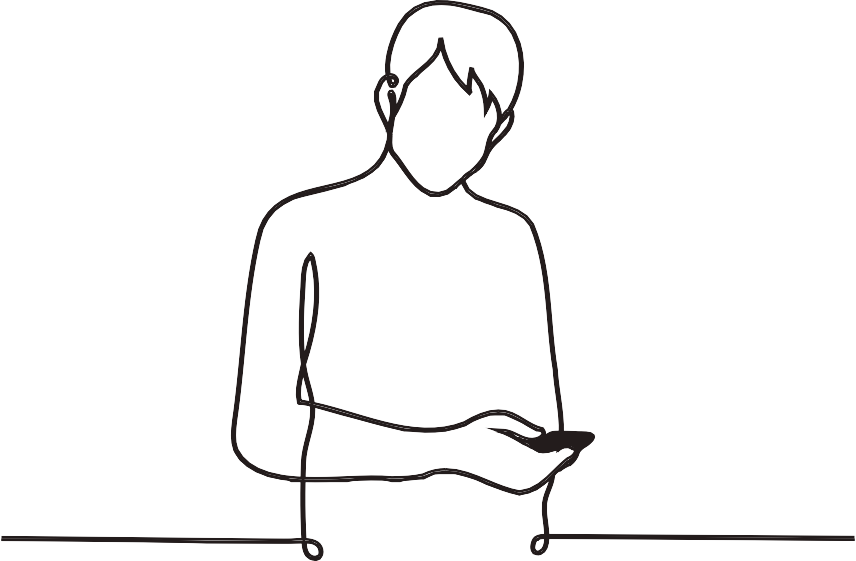 Lahjoitustilinumero:
FI93 5741 4060 9044 92
Saaja: Suomen Rauhanyhdistysten Keskusyhdistys ry
Viitenumero: 2011
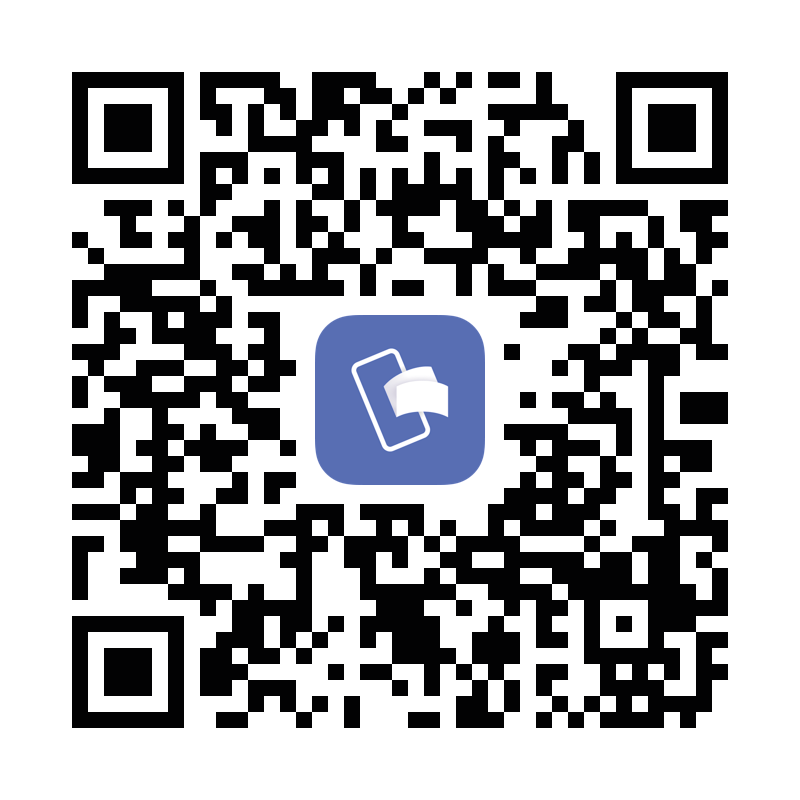 Lisätiedot:
https://srk.fi/fi/tue-toimintaa/tue-leirityota/
Rahankeräyslupa RA/2021/2
Lyhytkurssit 1/2

14. - 16.2.2025
Viestintäkurssi 

21. - 23.2.2025	
Opistovuoden 2019-2020 kurssi 
Opistovuoden 1994-1995 kurssi
Matka luovuuteesi, voimaannuttava kuvataidekurssi
Järjestyksenvalvojan peruskurssi (40 h)

28.2. - 2.3.2025
Opistovuoden 2010-2011 kurssi
Laulunystävien kurssit 1 ja 2
Murkkukurssin jatkokurssi 
Raamattutiedon kurssi Heprealaiskirjeen teemoista

14. - 16.3.2025
Pilliurkujen huollon ABC -kurssi kanttoreille 
SRK:n Perhe- ja diakoniatyön kurssi Lapsi- ja nuorisotyön kurssi sekä lähetystyön kursseja
Kevään 2025 kurssitarjonnassa sekä uusia että perinteisiä kursseja
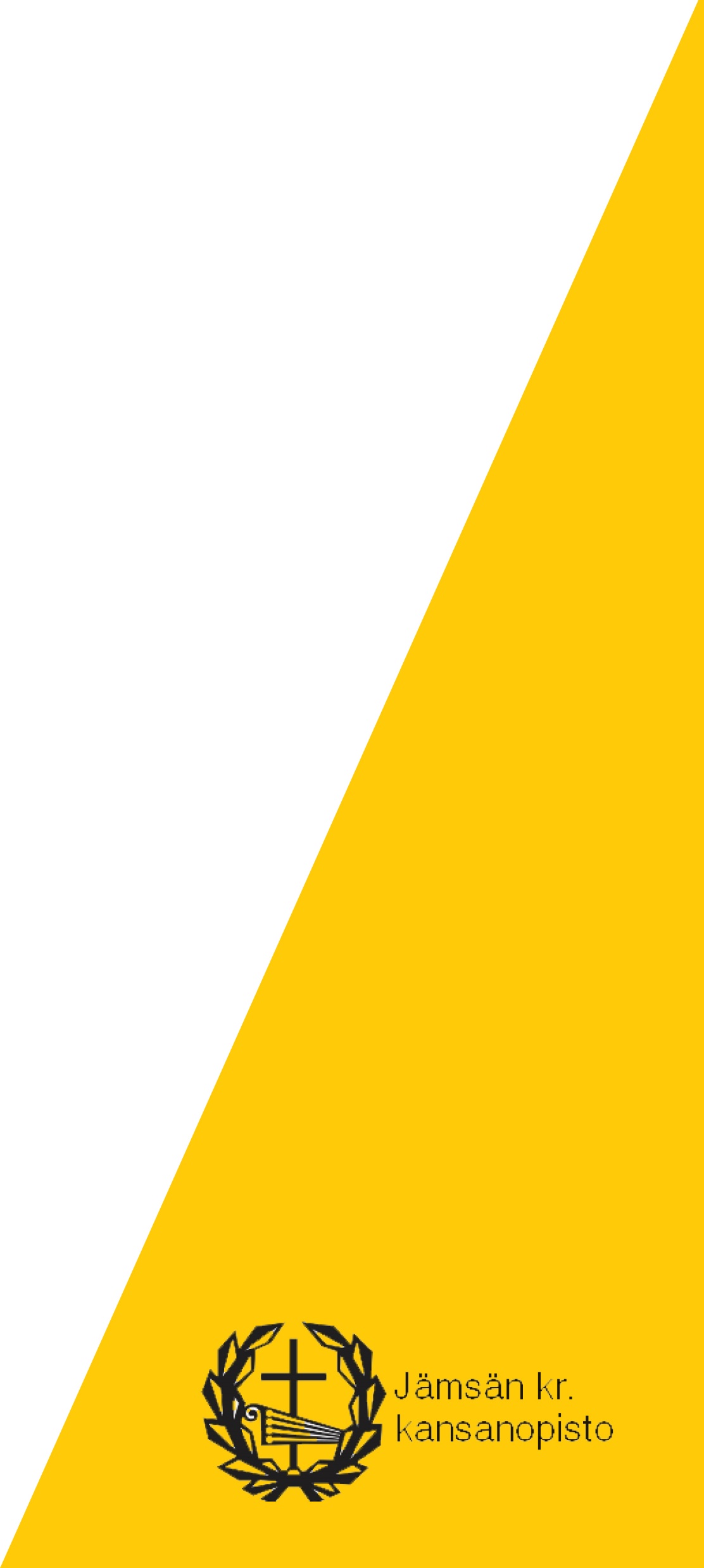 Lyhytkurssit 2/2


28.-30.3.2025
Opistovuoden 1996-1997 kurssi 
Alueellinen yhteistyöseminaari SRK

4. - 6.4.2025
Viestintäkurssi 

2. - 4.5.2025 	
Pilliurkujen huollon ABC -kurssi rauhanyhdistysten vastuuhenkilöille
Raamattutiedon kurssi Danielin kirjan teemoista
Lentopallokurssi – Malisen kutsukurssi

16.-18.5.2025
Elämäntaidon kurssi - Hilliahon suku
Kielileirin kokoontuminen

23. - 25.5.2025
Matka luovuuteesi, voimaannuttava kuvataidekurssi, jatkokurssi 
Elämäntaidon kurssi - Hannulan suku
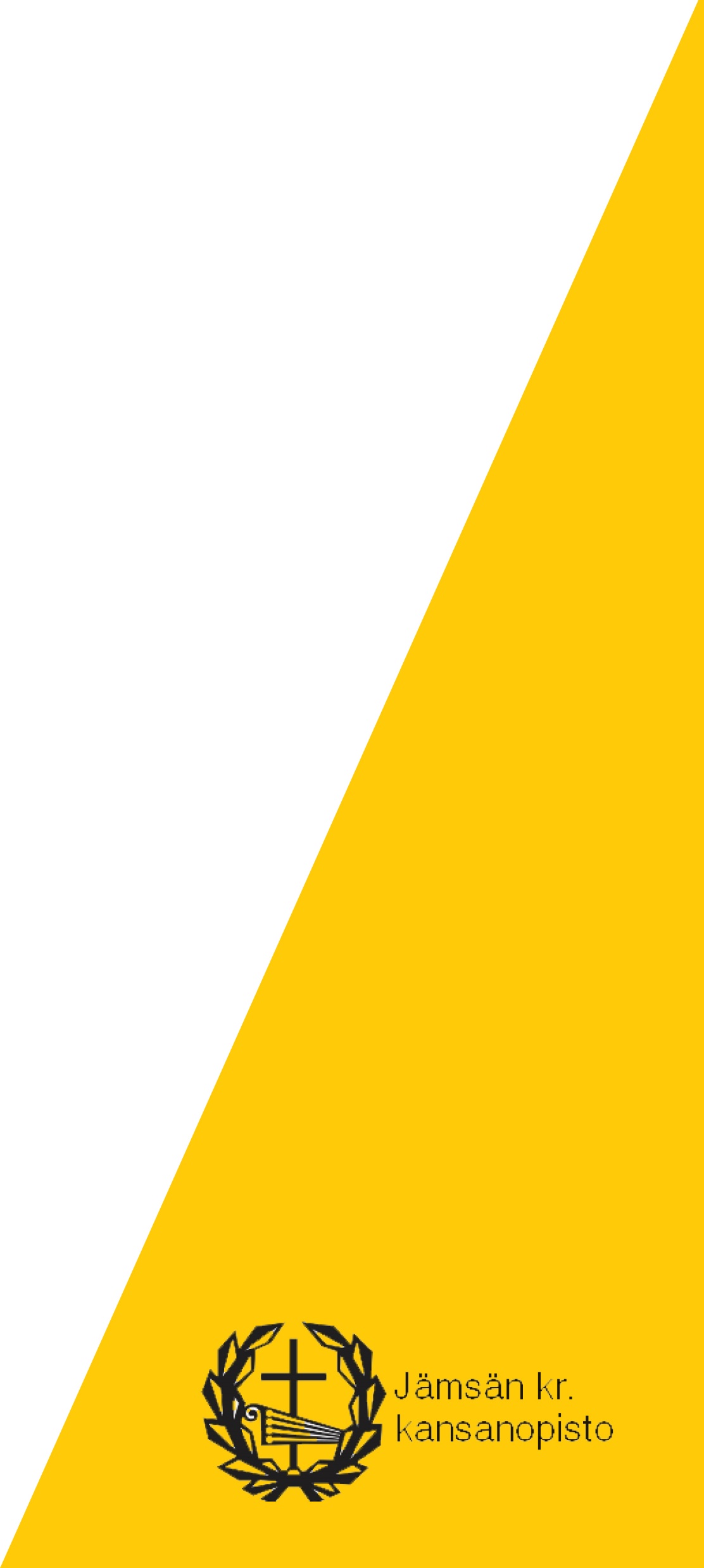 [Speaker Notes: Laulunystävien kurssit 1 ja 2
Kuorossa, yksinlaulutunteja, pienryhmäopetusta…]
Huoneistovuokraus

Talviloma Jämsässä – vuokraa loma-asunto opistolta
Opisto vuokraa kalustettuja rivitalohuoneistoja koulujen loma-aikoina. 
Opiston ympäristössä on mainiot ulkoilumahdollisuudet

Ajankohdat
17.-20.2.2025 (ma-to)
24.2.-27.2.2025 (ma-to) 
18.-21.4.2025 pääsiäinen
myös muita ajankohtia, kysy näistä

Harmaassa tai keltaisessa rivitalossa oma huoneisto
Hintaesimerkki: koko huoneisto 330-400 euroa/4 vrk.
Varattavissa myös lyhyempiä/pidempiä aikoja sekä yksittäisiä huoneita.

Tiedustelut ja varaukset
020 764 4500 (arkisin 11:30 -14:00)
tai toimisto@jamsanopisto.fi
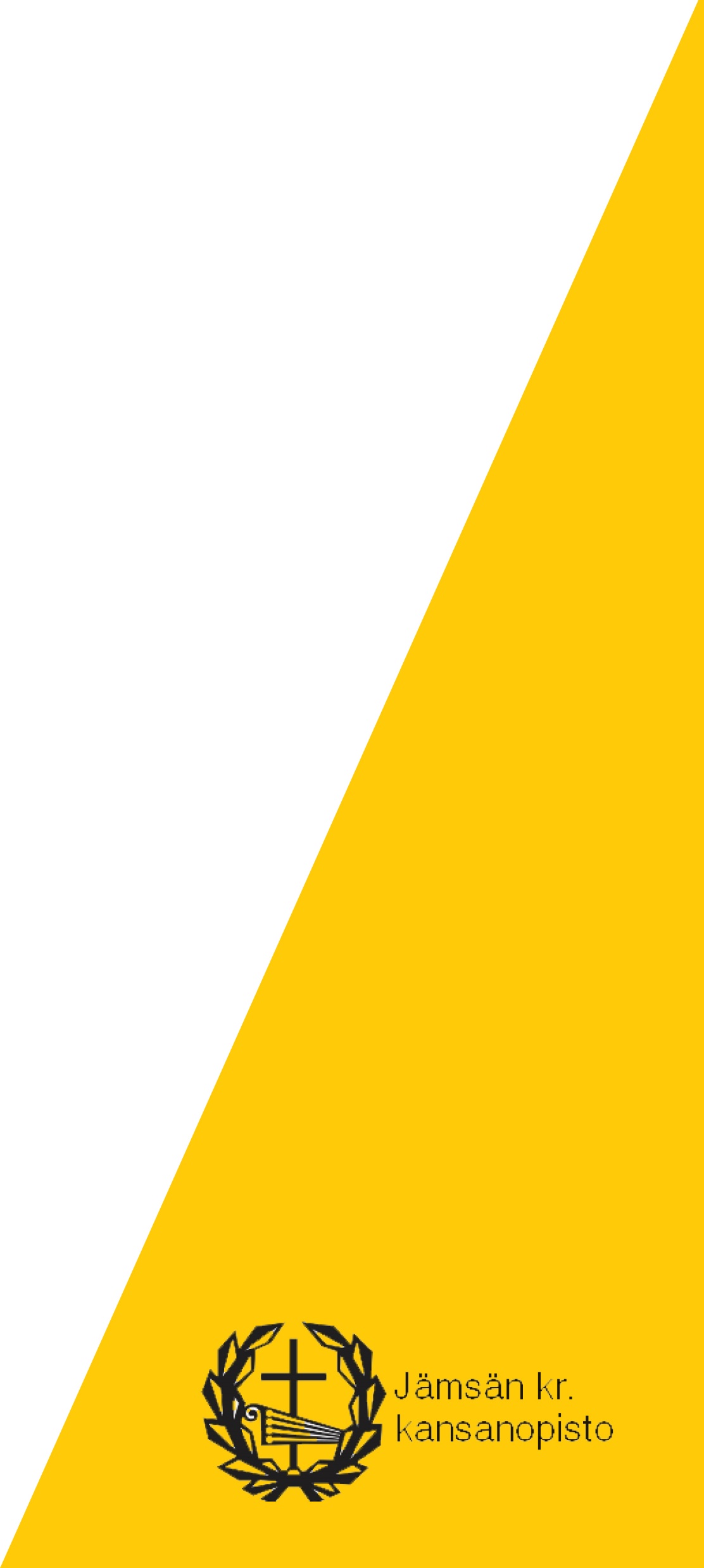 Ystävien tai suvun tapaaminen opistolla – oma kurssi/leiri

Loma täysihoidolla kivan teeman ympärillä ystävien tai suvun kesken, myös pienellä porukalla

 Miksi tapaaminen Jämsän opistolle?

Keski-Suomen upea luonto
Kaikenikäisille löytyy mukavaa tekemistä sekä opistolla että lähialueella.
Opisto sijaitsee keskeisellä paikalla hyvien kulkuyhteyksien äärellä, johon on helppo tulla kauempaakin.


Tiedustelut ja varaukset kurssit@jamsanopisto.fi
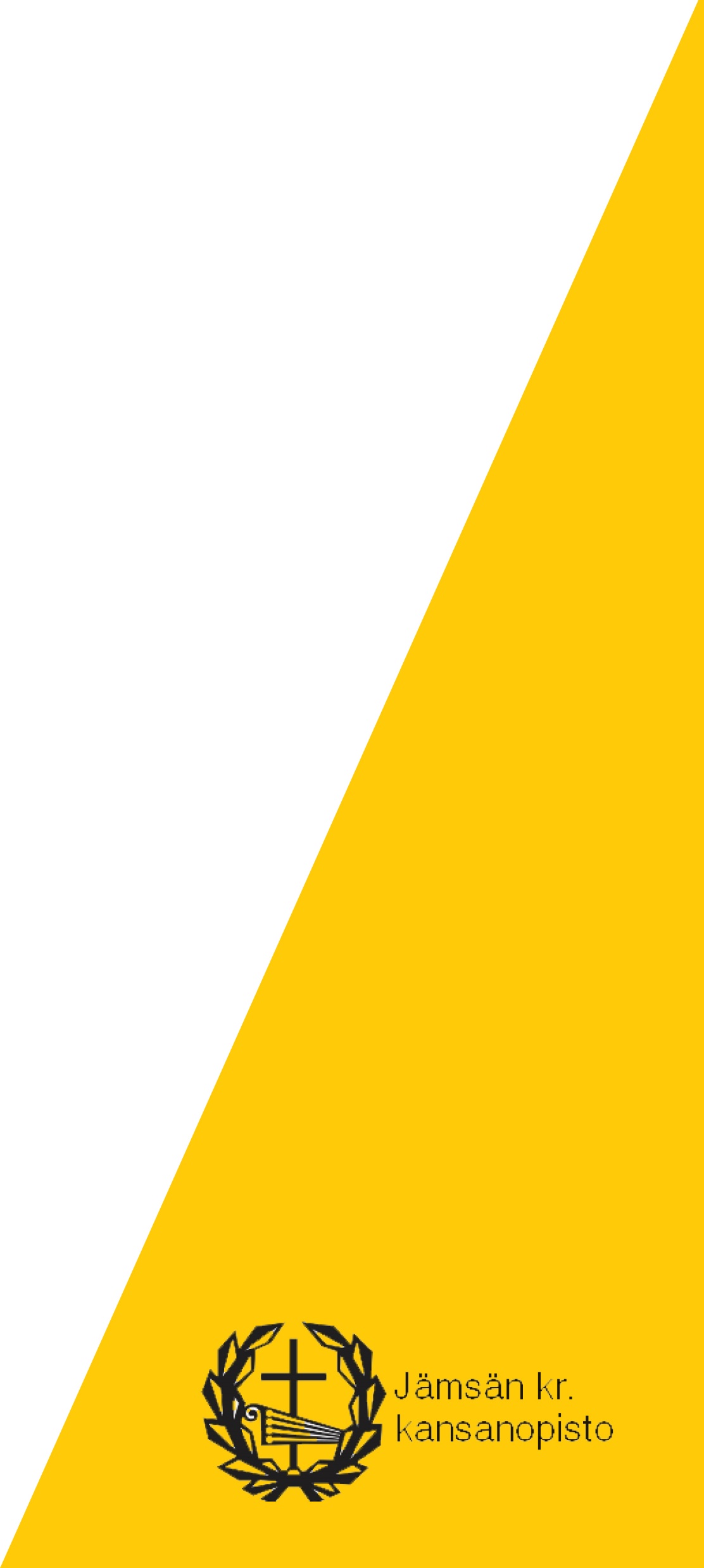